Нормативные основы
реализации
экологического образования
в общеобразовательной
школе
Уткина Т.В., зав. кафедрой 
естественно-математического образования  
ГБУ ДПО ЧИППКРО
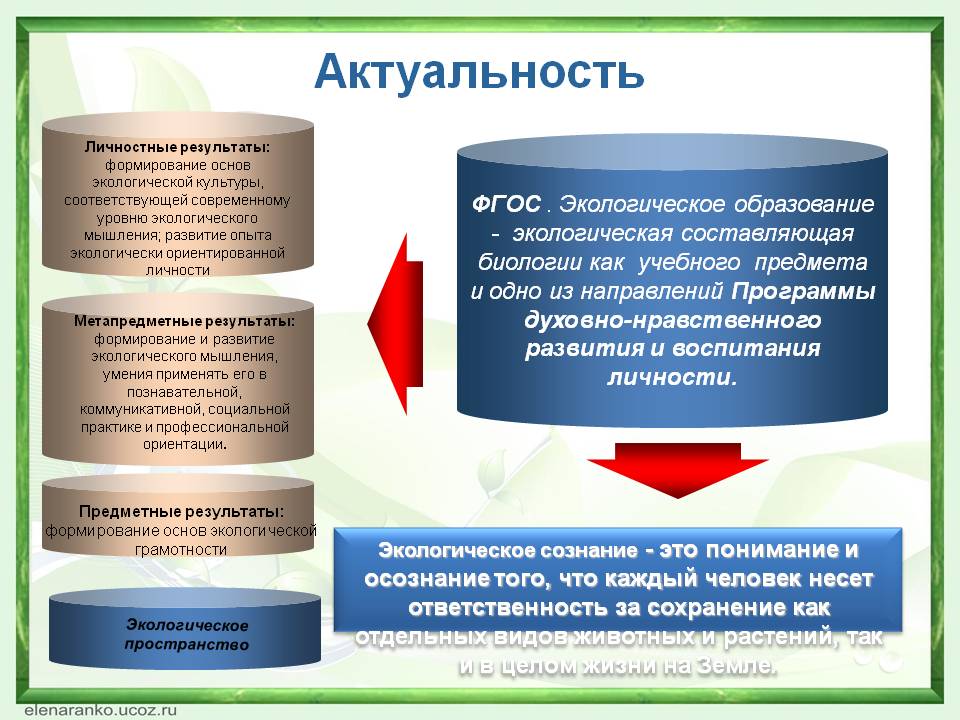 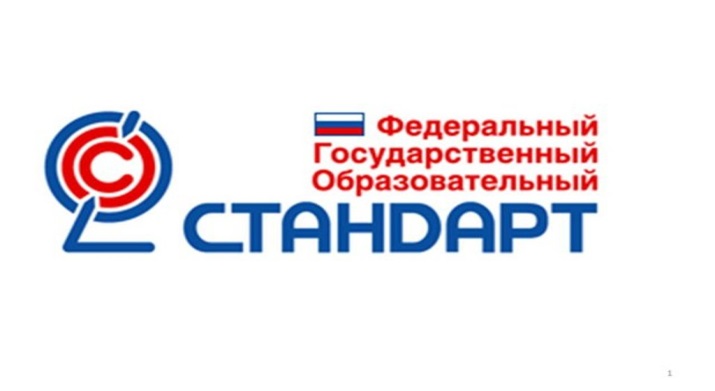 НАЧАЛЬНАЯ ШКОЛА

ОСНОВНАЯ ОБРАЗОВАТЕЛЬНАЯ ПРОГРАММА:

Программы отдельных учебных предметов
Программа формирования универсальных учебных 
    действий
Программа духовно-нравственного развития и 
    воспитания
Программа формирования экологической культуры, 
    здорового и безопасного образа жизни
-  Программа коррекционной помощи
Задачи ФГОС по экологическому образованию и воспитанию
- Экологическая грамотность; 
- Экологическая культура; 
- Экологическое мышление; 
- Навыки здорового и экологически целесообразного образа жизни; 
- осознание значимости концепции устойчивого развития. 
«портрет выпускника основной школы»
Задачи общеобразовательной школы
ТРЕБОВАНИЯ К СТРУКТУРЕ ОСНОВНОЙ ОБРАЗОВАТЕЛЬНОЙ ПРОГРАММЫ ОСНОВНОГО ОБЩЕГО ОБРАЗОВАНИЯ: 
формирование экологической культуры. 18.2.3. Программа воспитания и социализации 
осознание обучающимися ценности экологически целесообразного, здорового и безопасного образа жизни; 
формирование знаний о современных угрозах для жизни и здоровья людей, в том числе экологических и т.д. 
 устойчивое развитие территории.
ОСНОВНАЯ ШКОЛА

ОСНОВНАЯ ОБРАЗОВАТЕЛЬНАЯ ПРОГРАММА:

Программы отдельных учебных предметов
Программа развития универсальных учебных 
    действий
Программа социализации и воспитания
    (по направлениям:
    - духовно-нравственное развитие и воспитание 
      обучающихся, 
    - их социализация и профессиональная ориентация, 
    - формирование экологической культуры, 
      здорового и безопасного образа жизни
-  Программа коррекционной помощи
ТРЕБОВАНИЯ К СТРУКТУРЕ ОСНОВНОЙ ОБРАЗОВАТЕЛЬНОЙ ПРОГРАММЫ ОСНОВНОГО ОБЩЕГО ОБРАЗОВАНИЯ
Программа должна содержать: 
8) описание деятельности образовательного учреждения в области непрерывного экологического здоровьесберегающего образования обучающихся; 
В п. 10 и п. 12 – «формирования экологической культуры, культуры здорового и безопасного образа жизни обучающихся».
СРЕДНЯЯ (ПОЛНАЯ) ШКОЛА

Программы отдельных учебных предметов
Программа развития универсальных учебных 
    действий, включающая формирование компетенции 
    обучающихся в области учебно-исследовательской 
    и проектной деятельности
Программа социализации и воспитания
    (по направлениям:
    - духовно-нравственное развитие и воспитание 
      обучающихся, 
    - их социализация и профессиональная ориентация, 
    - формирование экологической культуры, 
      здорового и безопасного образа жизни
-  Программа коррекционной работы
ФГОС  С(П)ОО               П Р Е Д М Е Т Н Ы Е    О Б Л А С Т И
«Филология» 
«Иностранные языки»
«Общественные науки» (базовые и углубленные уровни) 
История
Обществознание
География
Экономика
Право 
 Россия в мире (базовый)
«Математика и информатика» (базовые и углубленные уровни) 
Математика: алгебра и начала математического анализа, геометрия
Информатика
«Естественные науки» (базовые и углубленные уровни) 
Физика
Химия
Биология
Естествознания (базовый)
«Физическая культура, экология и основы безопасности жизнедеятельности»
(базовые уровни) 
Физкультура
Экология
ОБЖ
ФГОС С(П)ОО
Изучение учебных предметов «Физическая культура», «Экология».  
«Основы безопасности жизнедеятельности» должно обеспечить:

- сформированность экологического мышления, навыков здорового, 
безопасного и экологически целесооборазного образа жизни, 
понимание рисков и угроз современного мира; 
знание правил и владение навыками поведения в опасных и 
чрезвычайных ситуациях природного, социального и техногенного 
характера; 
владение умением сохранять эмоциональную устойчивость в 
опасных и чрезвычайных ситуациях, а также навыками оказания 
первой помощи пострадавшим;
умение действовать индивидуально и в группе в опасных и 
чрезвычайных ситуациях.
«Экология» (базовый уровень) – 
требования к предметным результатам освоения 
интегрированного 
учебного предмета «Экология» должны отражать:

1) сформированность представлений об экологической 
культуре как условии достижения устойчивого 
(сбалансированного) развития общества и природы, 
об экологических связях в системе 
«человек–общество–природа»; 

2) сформированность экологического мышления и 
способности учитывать и оценивать экологические 
последствия в разных сферах деятельности;
3) владение умениями применять экологические 
знания в жизненных ситуациях, связанных с 
выполнением типичных социальных ролей;

4) владение знаниями экологических императивов, 
гражданских прав и обязанностей в области 
энерго- и ресурсосбережения в интересах 
сохранения окружающей среды, здоровья и 
безопасности жизни;
5) сформированность личностного отношения к 
экологическим ценностям, моральной 
ответственности за экологические последствия 
своих действий в окружающей среде; 

6) сформированность способности к выполнению 
проектов экологически ориентированной 
социальной деятельности, связанных с 
экологической безопасностью окружающей 
среды, здоровьем людей и повышением их 
экологической культуры.
«Основы безопасности жизнедеятельности» 
(базовый уровень) – требования
1) сформированность представлений о культуре 
безопасности жизнедеятельности, в том числе о 
культуре экологической безопасности как о жизненно 
важной социально-нравственной позиции личности, 
а также как о средстве, повышающем защищённость 
личности, общества и государства от внешних и 
внутренних угроз, включая отрицательное влияние 
человеческого фактора;
…
4) сформированность представлений о 
здоровом образе жизни как о средстве 
обеспечения духовного, физического и 
социального благополучия личности;
…
6) знание факторов, пагубно влияющих на 
здоровье человека, исключение из своей жизни 
вредных привычек (курения, пьянства и т. д.);
…
8) умение применять полученные знания в 
области безопасности на практике, проектировать 
модели личного безопасного поведения в 
повседневной жизни и в различных опасных и 
чрезвычайных ситуациях
Повторяемость в стандарте словосочетаний/понятий: ФЕДЕРАЛЬНЫЙ ГОСУДАРСТВЕННЫЙ ОБРАЗОВАТЕЛЬНЫЙ СТАНДАРТ ОСНОВНОГО ОБЩЕГО ОБРАЗОВАНИЯ
• здорового и безопасного для человека и окружающей его среды образа жизни; - 12 (!!!) раз; (биология, ОБЖ) 
• экологической культуры – 8 раз; • экологического качества окружающей среды; - 3 раза; (биология, ОБЖ) 
• экологического состояния окружающей среды -1 раз 
• устойчивого развития – 3 раза. 
ФЕДЕРАЛЬНЫЙ ГОСУДАРСТВЕННЫЙ ОБРАЗОВАТЕЛЬНЫЙ СТАНДАРТ СРЕДНЕГО (ПОЛНОГО) ОБЩЕГО ОБРАЗОВАНИЯ
 • здорового и безопасного для человека и окружающей его среды образа жизни; - 6 раз; (биология, ОБЖ) 
• экологического мышления – 5 раз; 
• экологическая культура – 3 раза
Правовые основы РФ в сфере экологии и устойчивого развития (и экологического образования)
• Конституция РФ Статья 42. Каждый имеет право на благоприятную окружающую среду,...
 • Указ Президента РФ от 1 апреля 1996 г. № 440 «О Концепции перехода Российской Федерации к устойчивому развитию»; 
• Экологическая доктрина Российской Федерации, одобренной распоряжением Правительства РФ от 31 августа 2002 г. № 1225-р; 
• «Основы государственной политики в области экологического развития России на период до 2030 года» (утв. Президентом РФ от 30 апреля 2012 г.)» • И т.д.
«Рио+20»
«Общество, экономика и природа – неразделимы. Именно поэтому нам нужна и новая парадигма развития, которая способна обеспечить благосостояние общества без избыточного давления на природу». 
(из выступления Д. А. Медведева)
Знания в области закономерностей функционирования природы
Правильная оценка экологических последствий макропроектов (примеры: переброска части стока сибирских рек в Центральную Азию; орошение Аральского региона; освоение целинных и залежных земель Сибири и Казахстана). 
Применение традиционных устаревших пром. и с/х технологий привело в короткий срок эти регионы к катастрофическим последствиям.
Новые требования к деятельности
• Биосферосовместимость (технологий, материалов и т.д.) на основе знания законов функционирования биосферы; 
• Умеренность в потреблении природных ресурсов; 
• Преодоление расточительности потребительской структуры общества и т.д.
 «Экологический коридор» экономического развития
Заключение
Реализация ФГОС ОО в части экологического образования и воспитания школьников является одним из необходимых условий и факторов экологического развития России.